BOND LITIGATION
Matthew Mueller, MSPD Senior Bond Litigation Counsel
A discussion of the new rules on Pre-Trial Release (eff. July 1, 2019)
REQUIREMENTS FOR ISSUANCE OF WARRANT
A summons shall be issued unless the court believes:           (1) the defendant will not appear upon the summons; or           (2) the defendant poses a danger to victim or community
Rule 21.03(a) for misdemeanors
Rule 22.04(a) for felonies

If warrant is issued, court must follow analysis in Rule 33.01 
Rule 21.03(c) for misdemeanors
Rule 22.04(d) for felonies
HEARING REQUIREMENTS
A defendant arrested under a warrant shall be brought to court for the initial appearance no later than 48 hours after confinement.  

Rule 21.09 for misdemeanors
Rule 22.07 for felonies

A defendant who is not released after initial appearance shall have a review hearing no later than 7 days after the initial appearance.

Rule 33.05.
“At such hearing, the court shall make written or oral findings on the record.”  Rule 33.01(f)
TWO WAYS CLIENTS SIT IN JAIL
Unattainable Financial Bond Conditions     Rule 33.01(c)
 Detention Order (No Bond/Bond Denied)   Rule 33.01(d)

In either case, court must base determination on “individual circumstances” set out in Rule 33.01(e)
ANALYSIS UNDER RULE 33.01(c)
Step 1:  “court shall release on own recognizance” (PR/ROR)  
                      If not 1, then:
 Step 2:  “court shall set least restrictive combination of conditions”
 Step 2(a):  “court shall first consider non-monetary conditions”
                 If not 2, then:
Step 3:  If setting monetary condition, court must consider “ability to pay”
Step 3(a): excessive monetary condition is “impermissible”  
                   (Step 3 is last resort)
Note again: this analysis is required even in the initial warrant.
THE EQUAL PROTECTION REVOLUTION
In setting a financial bond condition, the court has already determined that the defendant is fit and appropriate for release.
Hence, the only people who remain incarcerated on financial bond conditions are the poor and indigent.  
Thus, an otherwise appropriate person for release is being detained solely on account of their poverty.
That is an equal protection violation.  
	“criminal defendants, presumed innocent, must not be confined in jail merely because they are poor.”  Jones v. City of Clanton
	“no person may, consistent with Equal Protection Clause of the Fourteenth Amendment, be held in custody after an arrest because the person is too poor to post a monetary bond.”   Thompson v. Moss City
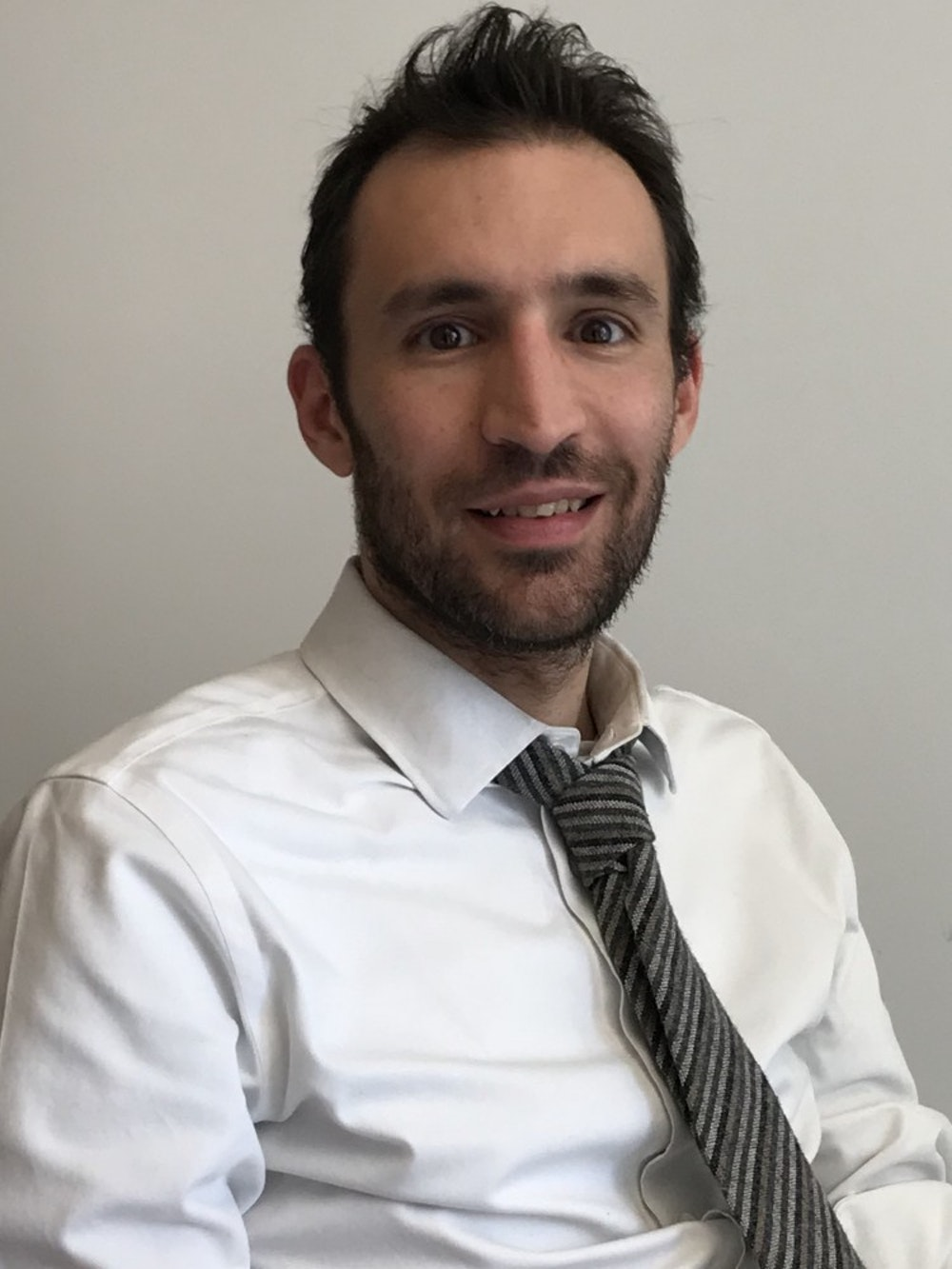 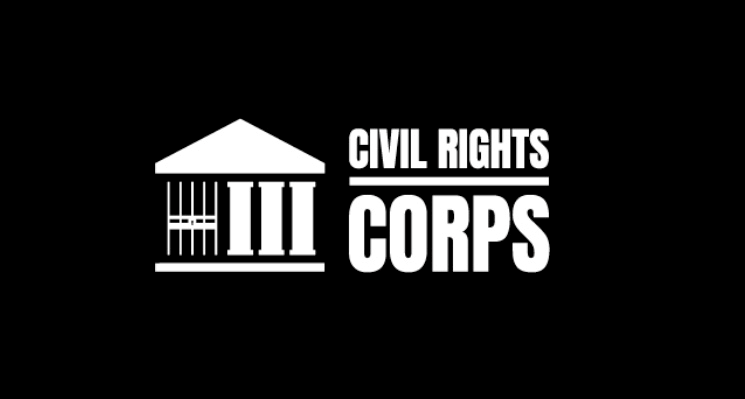 ANALYSIS UNDER RULE 33.01(d)
Court can order defendant detained without bond if court concludes no combination of conditions will secure safety of community.

Court must base determination upon “clear and convincing evidence”
See also § 544.676, RSMo which requires “a showing by the state”

Defendant has right to go to trial within 120 days of written request
APPELLATE REVIEW
Remedial Writ (Writ of Prohibition/Writ of Mandamaus)  Rule 33.09

Habeas Corpus (illegal or improper restraint)  Rule 91
         See SXR Fleming v. Board of Probation and Parole, “for purposes of habeas corpus, any restraint which precludes freedom of action is sufficient, and actual confinement is not necessary.” (Mo. banc 2017)
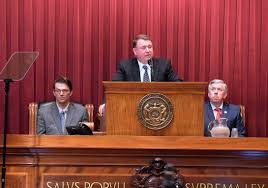 CONCLUSION
“We have a responsibility to ensure those accused of crime are fairly treated according to the law, and not their pocket books. … Let’s save our prisons for those we are afraid of, not just mad at.”  Chief Justice Zel Fischer, Missouri Supreme Court, 2019 State of the Judiciary Address

“Our current bail system is, in effect, punishment for the crime of poverty.”  Ronald Goldfarb, Ransom:  A Critique of the American Bail System

Remember, our clients are innocent!  They do not belong in jail!  Their only crime is their poverty.  Courts cannot hold our clients for ransom.